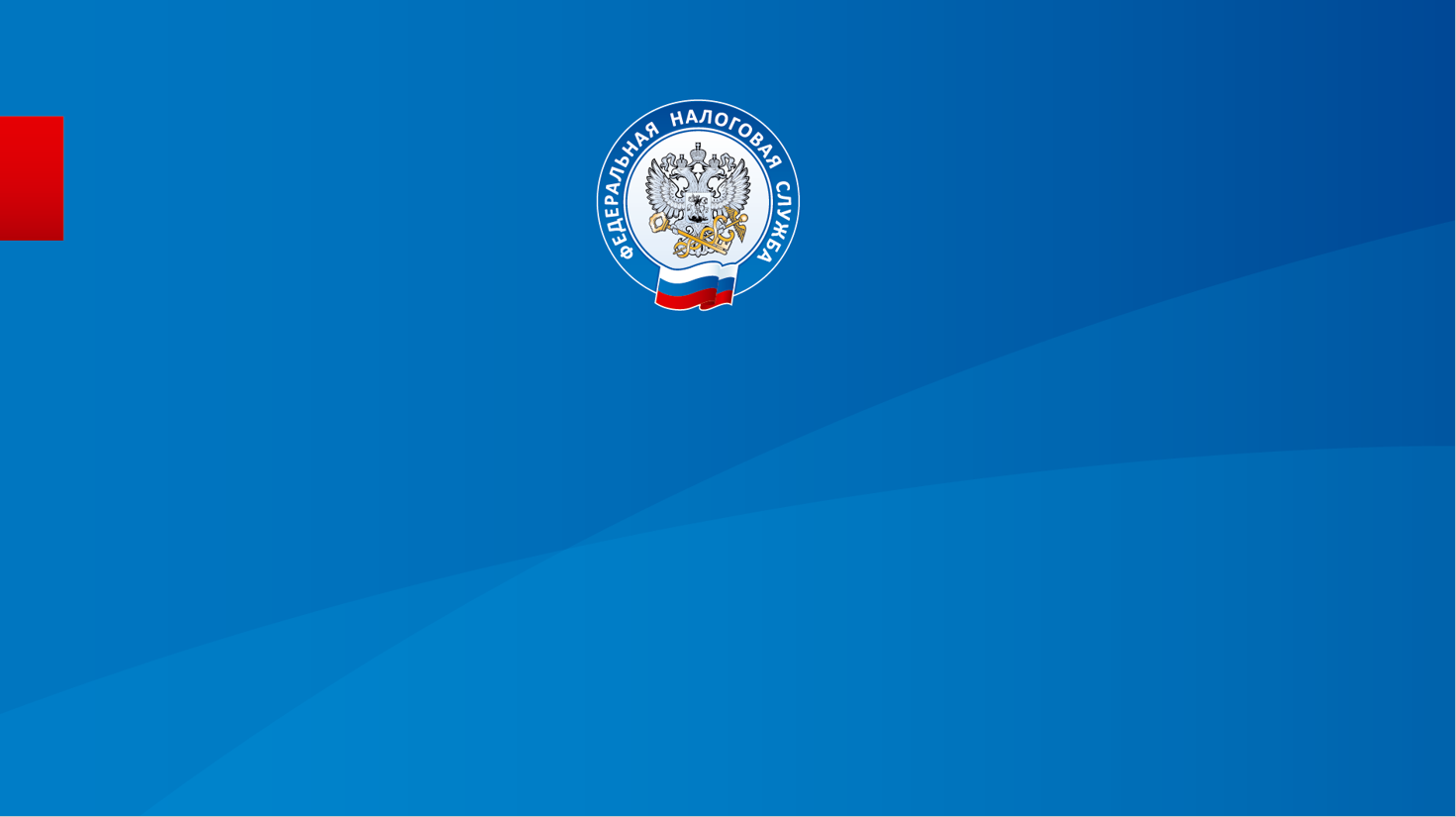 УПРАВЛЕНИЕ ФЕДЕРАЛЬНОЙ
НАЛОГОВОЙ СЛУЖБЫ ПО Г. МОСКВЕ

«Амнистия при дроблении бизнеса»

Чалова Юлия Викторовна – заместитель начальника отдела анализа и планирования налоговых проверок УФНС России по г. Москве
1
Способы незаконной минимизации путем применения схемы «дробления» бизнеса
Дробление бизнеса — это разделение единой предпринимательской деятельности между несколькими формально самостоятельными лицами (организациями, индивидуальными предпринимателями), в отношении которых осуществляется контроль одними и теми же лицами, направленное исключительно или преимущественно на занижение сумм налогов путем применения специальных налоговых режимов
Единый вид деятельности
Использование общего товарного знака
УСН 1,2,3…
Единая предпринимательская деятельность*
В случае приближения к предельным значениям показателей
Единый центр управления УСН
Анализируемый налогоплательщик
Единое контролирующее лицо**
Единые сотрудники
УСН 4,5,6 …
Создание нового лица
Единые поставщики
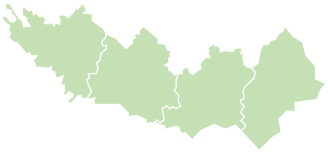 *Единая предпринимательская деятельность - деятельность как единого хозяйствующего субъекта нескольких формально самостоятельных лиц (организаций, индивидуальных предпринимателей), в отношении которых осуществляется контроль одними и теми же лицами (ст. 6 Закона № 176-ФЗ)
**Контролирующее лицо - лицо, определяющие принятие управленческих решений, а также иным образом влияющие на результаты предпринимательской деятельности формально самостоятельных лиц
2
Нарушения статьи 54.1 «Пределы осуществления прав по исчислению налоговой базы и (или) суммы налога, сбора, страховых взносов»  Налогового кодекса Российской Федерации
Пункт 2 Обязательство по сделке исполнено третьим лицом, не являющимся стороной договора и обязательство по исполнению которого ему не передано
Пункт 1 Умышленные действия налогоплательщика путем искажения сведений в налоговом и (или) бухгалтерском учете, налоговой отчетности о фактах хозяйственной жизни, об объектах налогообложения
Пункт 3 не могут рассматриваться в качестве самостоятельного основания для признания неправомерным уменьшения налоговой базы следующие обстоятельства (пункт 3 ст. 54.1 НК РФ): - подписание первичных документов неустановленным или неуполномоченным лицом; - нарушение контрагентом налогоплательщика законодательства о налогах и сборах; - наличие возможности получения налогоплательщиком того же результата экономической деятельности при совершении иных не запрещенных законодательством сделок (операций).
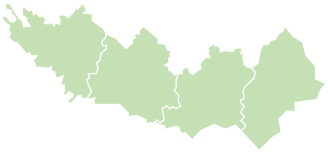 3
Чем руководствуются налоговые органы при доказывании схемы «дробления» бизнеса
Общими подходами к доказыванию наличия признаков дробления бизнеса в действиях налогоплательщиков, основанными на анализе судебной практики:
письма ФНС России от 16.07.2024 № БВ-4-7/8051@, от 11.08.2017 № СА-4-7/15895@
Разъяснениями о применении положений статьи 54.1 Кодекса:
письма ФНС России от 10.03.2021 № БВ-4-7/3060@, от 17.03.2022 № СД-4-2/3289@
Актуальными правовыми позициями Верховного Суда Российской Федерации: 
- п. 11 — 14 Обзора практики, утвержденного Президиумом Верховного 
Суда Российской Федерации 13.12.2023;
- п. 4 Обзора практики рассмотрения судами дел, связанных с применением глав 26.2- 26.5 НК РФ в отношении субъектов малого и среднего предпринимательства, утвержденного Президиумом Верховного Суда Российской Федерации 04.07.2018
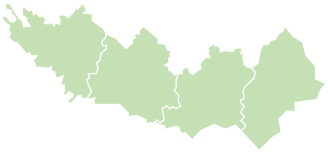 На основе данных подходов судебной практикой разрешения 
налоговых споров арбитражными судами
4
Примеры применения схемы «дробления» бизнеса
Осуществление единой предпринимательской деятельности в ситуации, когда общая торговая площадь по адресам ведения деятельности распределялась между взаимозависимыми лицами путем заключения договоров аренды и субаренды, при этом спорные помещения при предоставлении услуг общественного питания фактически не разграничивались для создания самостоятельных торговых помещений 
(дело № А53-5300/2016)
Посредством распределения доходов от оказания услуг между взаимозависимыми лицами (деятельность по оказанию услуг шиномонтажа и хранения сезонных шин) обществом была создана искусственная ситуация, при которой видимость действий учрежденных контролирующим лицом общества юридических лиц, применявших УСН с объектом «доходы», прикрывала фактическую деятельность одного хозяйствующего субъекта, позволившую получить обществу налоговую выгоду, выраженную в занижении налогооблагаемой базы по НДС и налогу на прибыль организаций 
(дело № А40-9440/2018)
Искажение сведений об объектах налогообложения в виде формального разделения площадей магазина с взаимозависимыми лицами - членами семьи направлено на неправомерное применение предпринимателем патентной системы налогообложения
(дело № А75-20885/2020)
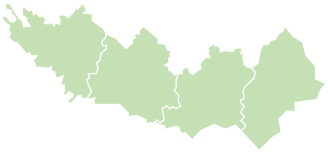 Взаимозависимые лица были зарегистрированы в качестве индивидуального предпринимателя и юридического лица только с целью снижения обществом доходов для сохранения возможности применять упрощенную систему налогообложения, фактически данные лица деятельности не осуществляли, всю деятельность по предоставлению гостиничных услуг осуществляло общество
(дело № N А27-16351/2019)
5
Что такое налоговая амнистия
Налоговая амнистия – это предоставление государством возможности добровольно оплатить не уплаченные ранее налоги, не опасаясь штрафов или уголовного преследования. Налоговая амнистия действует ограниченное время, распространяется на конкретную группу налогоплательщиков и направлена на легализацию взаимоотношений государства и бизнес сообщества
Разработан механизм «налоговой амнистии», в части правонарушений, связанных с фактом «дробления» бизнеса, в соответствии с которым прекращается обязанность по уплате налогов, возникшая за налоговые периоды 2022 — 2024 годов, а также соответствующих пеней и штрафов, предусмотренных статьями 119, 120 и 122 НК РФ
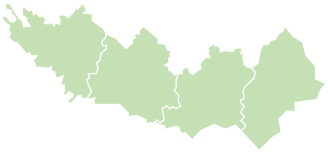 Обязательное условие: добровольный отказ от схемы «дробления» бизнеса 
в 2025 и 2026 годах с учетом особенностей, предусмотренных статьей 6 Федерального закона 
от 12 июля 2024 года № 176-ФЗ
6
Особенности вступления в силу решений по налоговых проверкам
Выездная налоговая проверка
Камеральная налоговая проверка
Решение вступило в силу
c 12.07.2024
до 12.07.2024
период 
до 2021 и ранее
период 
2022-2024
период 
2022-2024
период 
до 2021 и ранее
Вступление решения в законную силу
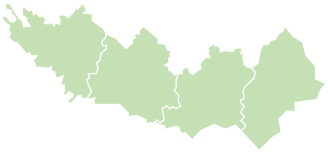 Направление уведомлений и извещений в автоматизированном режиме
Отражение сумм доначисленных налогов, пени и штрафов в ЕНС
7
Ограничения механизма налоговой амнистии не распространяется
Налогоплательщик не отказался от дробления бизнеса в 2025 - 2026 годах
Амнистия не применяется
Дробление бизнеса выявлено за периоды 2021 года и ранее
Решение по результатам налоговой проверки за налоговые периоды 2022-2024 
вступило в силу до 12.07.2024
НДФЛ и страховые взносы, доначисленные в связи с занижением (сокрытием) заработной платы (не связаны с дроблением бизнеса)
Налог на прибыль организаций, доначисленный участникам схемы дробления, применяющим ОСНО (НДФЛ для ИП), в связи с занижением (сокрытием) выручки (доходов) (не связаны с дроблением бизнеса)
Налоги по спец. режимам (УСН, ЕСХН), доначисленные участникам схемы, в связи с занижением (сокрытием) выручки (доходов) (не связаны с дроблением бизнеса)
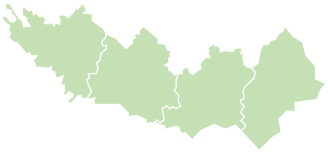 Амнистия не распространяется на налоги (страховые взносы)
Страховые взносы (дробление бизнеса в целях получения лицами статуса субъектов малого и среднего предпринимательства для применения пониженного тарифа страховых взносов)
НДС в связи с применением льгот в сфере общественного питания (дробление бизнеса в целях не превышения выручки 2 млрд рублей в год)
Налог на добычу полезных ископаемых (дробление бизнеса с целью занижения себестоимости полезного ископаемого)
8
Добровольный отказ от применения схемы «дробления» бизнеса
Самостоятельное выявление
признаков «дробления» бизнеса
Выявление налоговым органом 
признаков «дробления» бизнеса
Комиссия по побуждению налогоплательщика к добровольному отказу от применения схемы «дробления» бизнеса на основании Уведомления о вызове налогоплательщика в налоговый орган в соответствии с пп.4 п.1 ст. 31 НК РФ
Принятие решения о добровольном отказе от применения схемы «дробления» бизнеса путем предоставления уточненных налоговых деклараций и уплаты соответствующих налогов
Пути добровольного отказа от применения схемы «дробления» бизнеса:
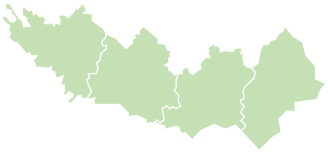 Без изменения организационной структуры бизнеса:
- переход формально самостоятельных участников дробления бизнеса на общую систему налогообложения; 
- перевод всей деятельности на одно из лиц группы
С изменением организационной структуры бизнеса:
- объединение формально самостоятельных юридических лиц в одно юридическое лицо; 
- полное отчуждение акций (долей) юридических лиц, входящих в группу лиц, иным независимым лицам. При этом группа лиц перестает вести деятельность как единый хозяйствующий субъект
9
Контроль за правомерностью применяемой налогоплательщиками амнистии
В рамках налоговых проверок
(камеральных и выездных)
Вне рамок налоговых проверок
Истребование информации и документов, связанных с подтверждением добровольного отказа от дробления бизнеса 
(в рамках КНП за 2024 год в соответствии со ст. 93 НК РФ)
Истребование информации и документов вне рамок проверок
Факт добровольного отказа от «дробления» бизнеса в налоговых периодах 2025 и 2026 годов считается подтвержденным, если выездная налоговая проверка налогоплательщика за указанные периоды налоговыми органами не назначена (ч. 6 ст. 6 Закона № 176-ФЗ)
Направление в следственные органы в соответствии с п. 3 
ст. 32 НК РФ для возбуждения уголовного дела по статьям 
198-199.2 УК РФ (материалы направляются только по вступившим в законную силу решениям)
Возможность применения налоговой амнистии
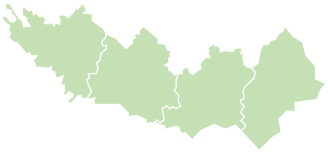 до назначения ВНП 
за 2025-2026 гг.
после назначения ВНП 
за 2025-2026 гг.
Имеется возможность применить налоговую амнистию за периоды 2022 — 2023 годов при условии отказа от дробления бизнеса за 2024, 2025 и 2026 годах до вынесения решения по результатам проверки
Предоставление налогоплательщиком УНД и уплата сумм налогов может быть рассмотрены в качестве смягчающего обстоятельства при привлечении к налоговой ответственности в виде штрафа, однако не освобождает от уплаты пени 
(письмо ФНС России от 27.12.2023 № БВ-4-7/16343@)
10
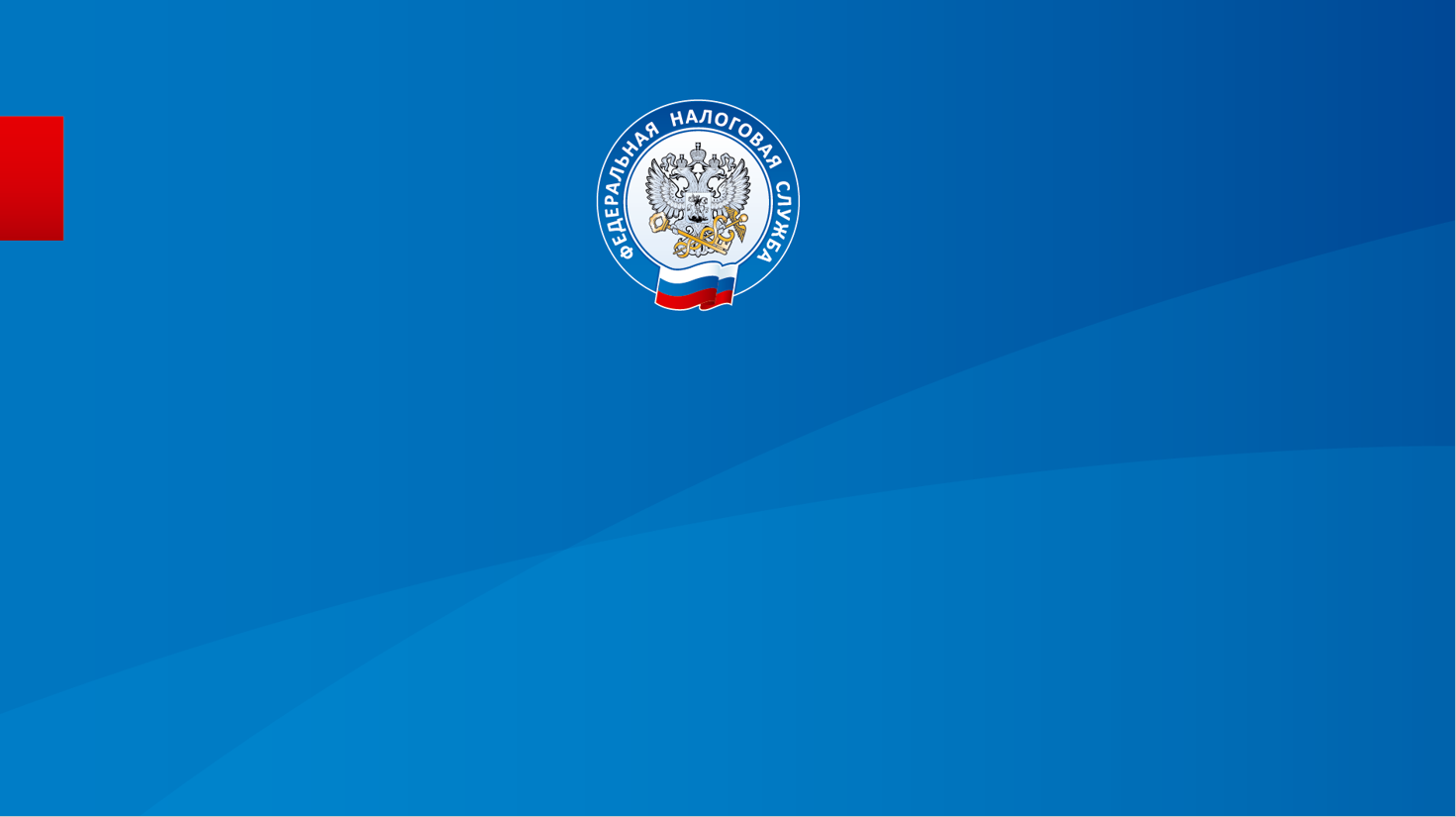 Благодарим за внимание!
11